DIERGezondheid
Hoe  onderzoeken we dat?
De gezondheidskenmerken
Gedrag -> onopvallend, niet gestresst, nieuwsgierig, speels, komt             		naar voer toe, niet in elkaar gedoken of suf

Lichaamstemperatuur -> geen koorts of ondertemperatuur 

Hartslag -> juiste aantal slagen/minuut, regelmatige hartslag

Ademhaling -> juiste aantal ademtochten/minuut, niet pompen of   		             hijgen, geen piepende of gorchelende ademhaling

Conditie -> vlees- en vetbedekking, schraal/normaal/vet. 
			    voel op de ruggengraat, ribben, lendenen of borstbeen.
ogen
 Schoon, glanzend, heldere blik.
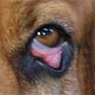 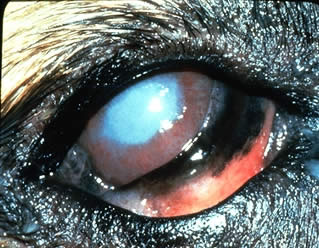 Ontsteking van slijmvlies
Ontsteking van hoornvlies
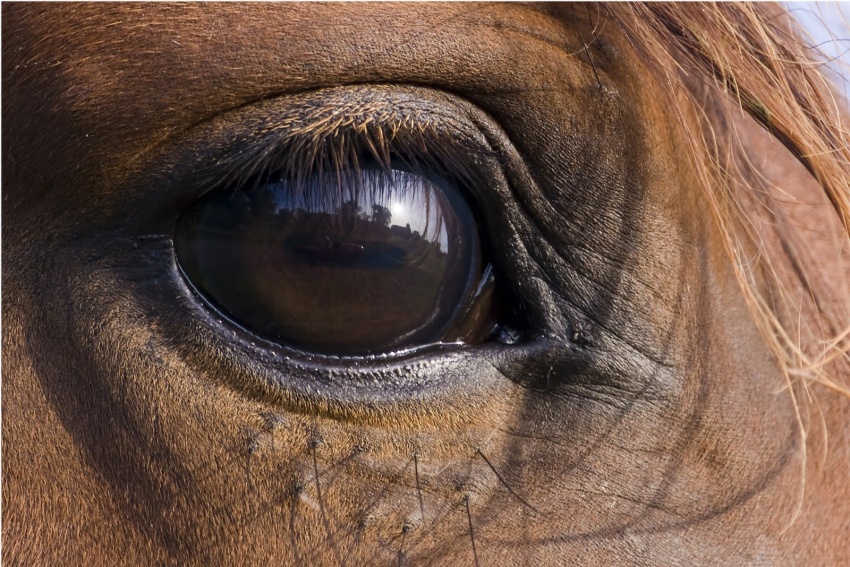 Gezond oog
Vacht en veren
-> glanzend, geen kale plekken, geen ectoparasieten.
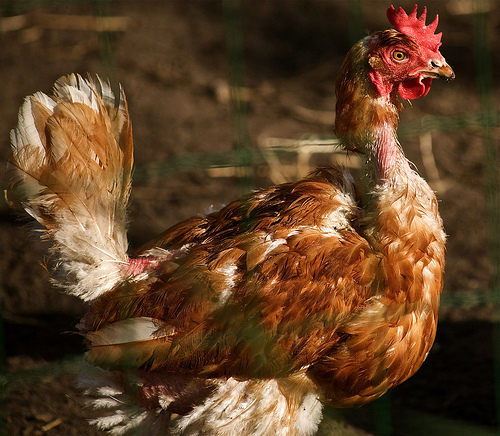 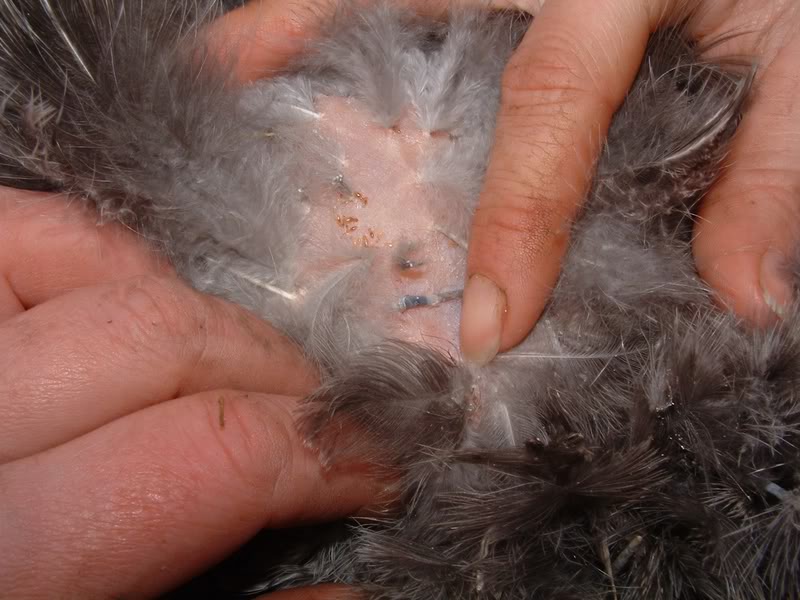 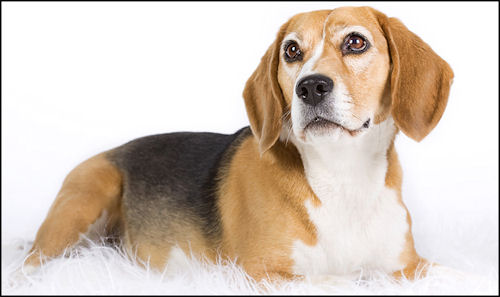 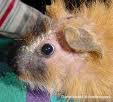 Gang en stand
-> niet kreupel, geen dikke gewrichten, soepel lopen, geen lange klauwen/nagels/hoeven, geen infecties
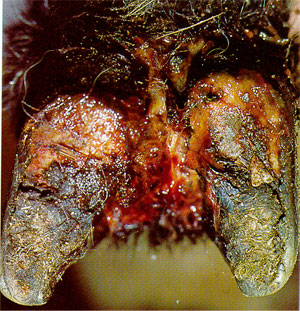 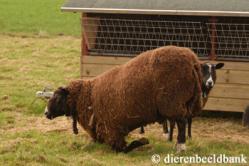 rotkreupel
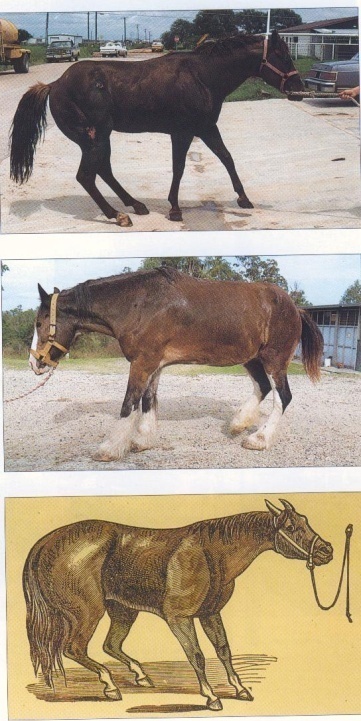 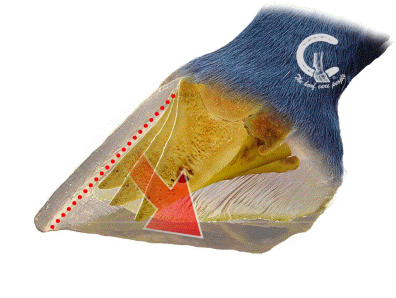 hoefbevangenheid
slijmvliezen
-> lichtroze en vochtig
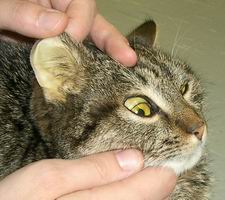 Gele slijmvliezen
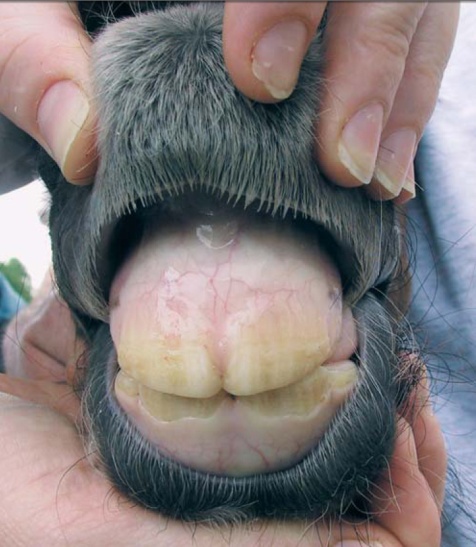 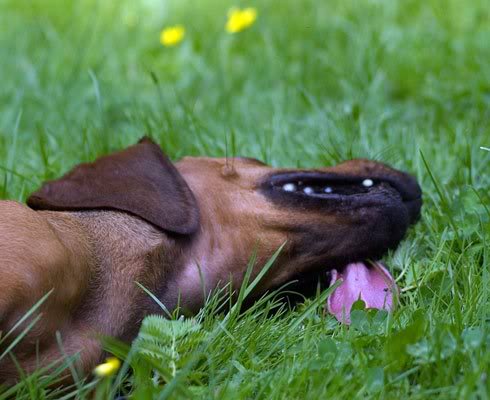 Blauwpaarse slijmvliezen
Bleke slijmvliezen
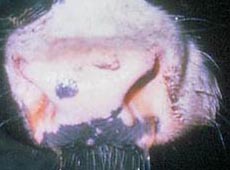 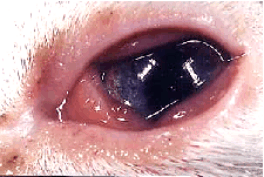 Rode slijmvliezen
Gebit of snavel
-> goede stand, geen tandsteen
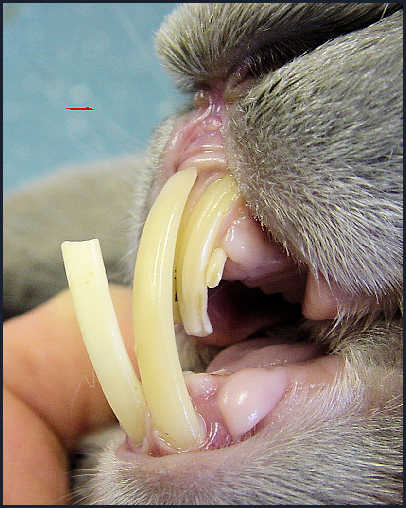 Afwijkende stand; olifantstanden
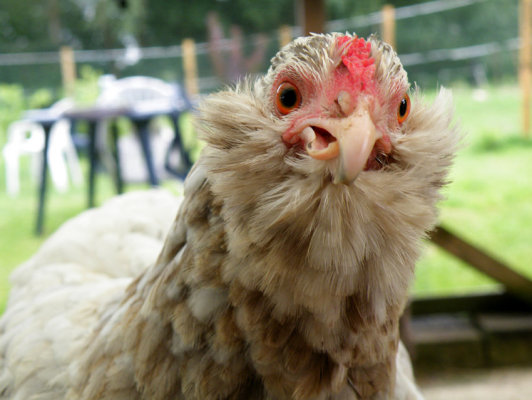 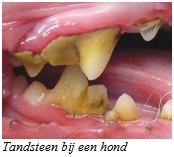 kruissnavel
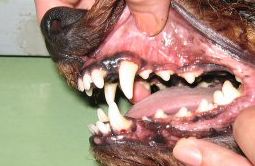 gezond gebit
mest en urine
-> Geen bloed, stevige ontlasting, geen     
 wormen
www.whgdierenartsen.nl
www.wormbestrijding.nl
HUID
-> soepel, plooi valt terug in model, geen schilvers, korstjes of  wondjes
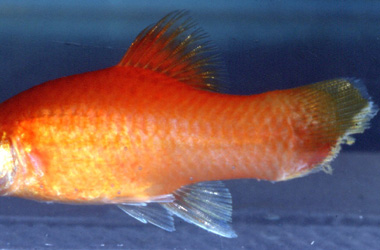 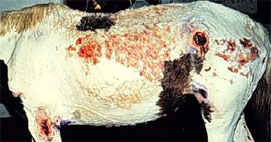 vinrot
schurft
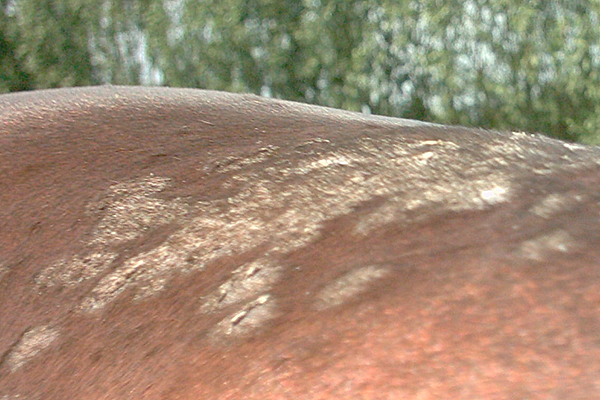 Schimm elinfectie
Welke instrumenten?
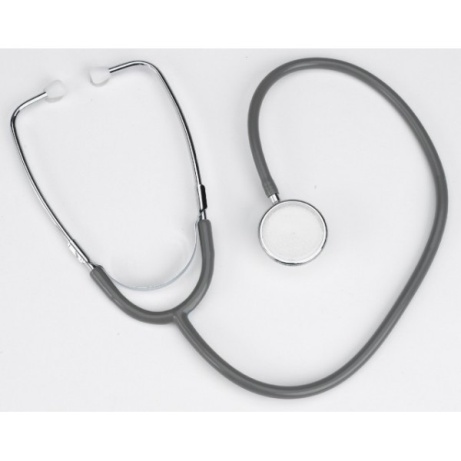 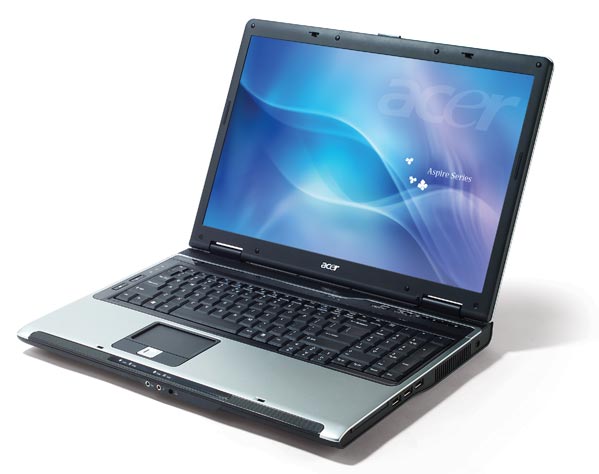 stethoscoop
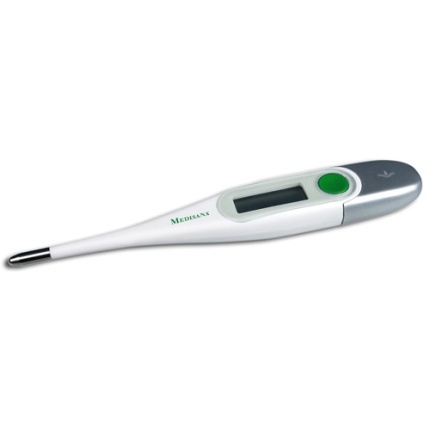 laptop
koortsthermometer
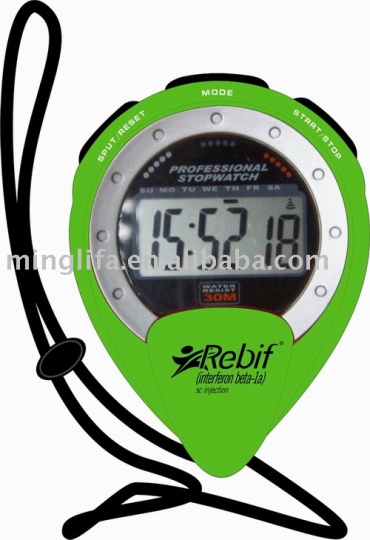 stopwatch